Keeping Track
Time Management 101
Essential Questions
Are we aware of how we are spending our time? 
Do we spend our time in ways that are valuable to our life goals?
Learning Objectives
Estimate with accuracy how long everyday tasks take to complete.
Prioritize how to spend time to achieve desired outcomes.
Minute to Win it
Complete each task in less than 1 minute. Determine who on your team will take on each round:
Cookie Face: Move a cookie from your forehead to your mouth using only face muscles.
Balloon Juggle: Keep three balloons in the air for 1 minute on your own.
Cabbage Roll: Roll a cabbage from start to finish line with your nose.
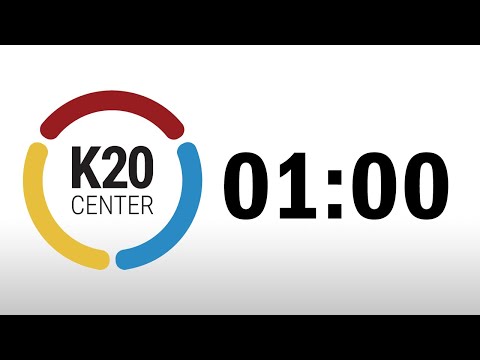 [Speaker Notes: Paste the category totals table into Google sheets and make a pie chart, per the instructions in this video:  https://www.youtube.com/watch?v=7vNLa9IiJkY]
Reflection
How did the time pressure affect your performance? 
Did some tasks take longer, or less time than you thought? 
Were there unexpected challenges to the task that made it harder?
[Speaker Notes: Ask the group the questions on the slide and hold a discussion about planning ahead. Lead into the idea that in the next few activities students will be considering how long tasks take to get better at planning ahead so they don’t have to feel like everything they do in life is a Minute to Win it Challenge, but instead they can have time to think and plan to see better results. 

Sample Responses:
When there isn’t much time you get stressed and it makes it harder to try to finish. 
The cabbage took longer than I thought because I thought it would be easier to roll.
I didn’t think the cookie would fall so many times.]
It Takes as Long as It Takes
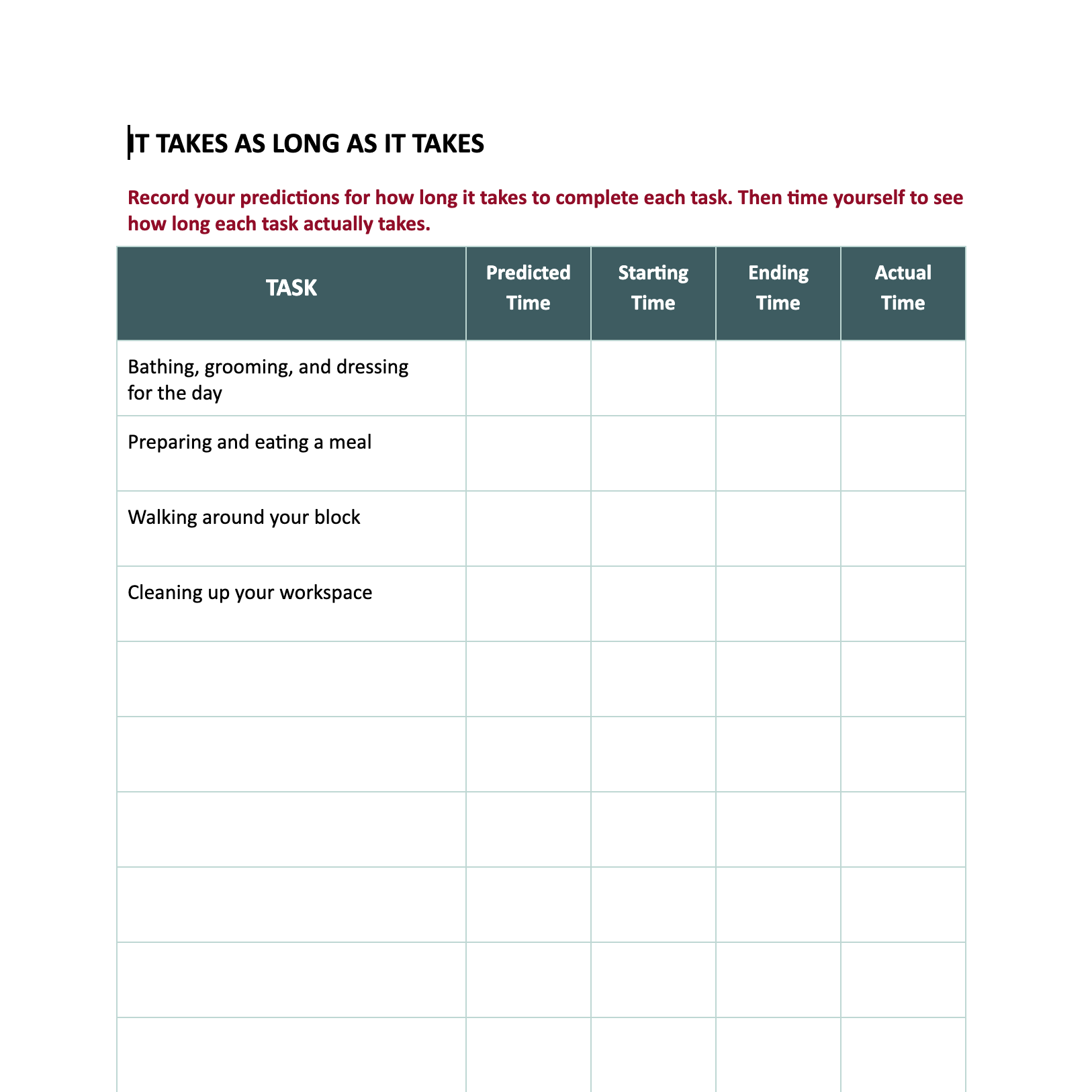 Predict how long you think it takes to complete each of the everyday tasks listed in the chart. 
Then, record how long it actually takes to do these tasks.
[Speaker Notes: Remind students we can’t really live our lives at a constant fast pace like we are constantly competing in a Minute to Win It challenge, so they shouldn’t view it as recording their “best time” but how long they think things usually take.]
It Takes as Long as It Takes
Did some things take longer than you thought? Less time? 
How did it feel to finish more quickly than you thought or take longer?
[Speaker Notes: Sample Student Response:
Getting done faster gives you time to relax. It is better to overestimate the times because then you feel good if you finish fast and you don’t feel as rushed.
Explain that now since they are experts on how long it takes to do what they have to do, how about the unexpected things?]
Expecting the Unexpected
Record what you did and how long you did it. 
Note in the category column if it was fun, school, work, etc.
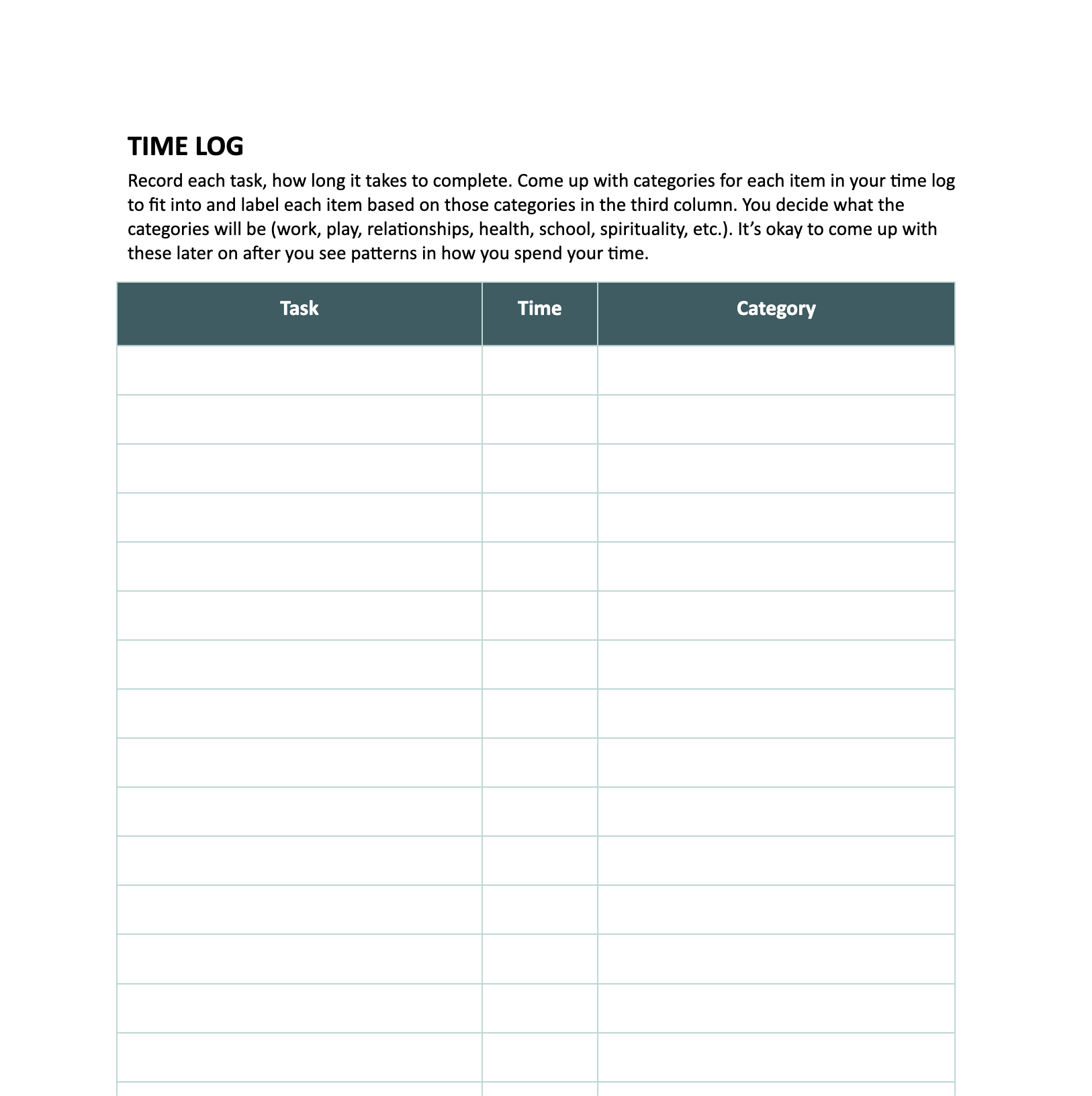 [Speaker Notes: Students could also record times using an app like Toggl Track, or a stopwatch to keep track digitally. 

Record what you did and how long you did it - note in the category column if it was fun, school, work, etc. For x days next week.]
Time Category Totals
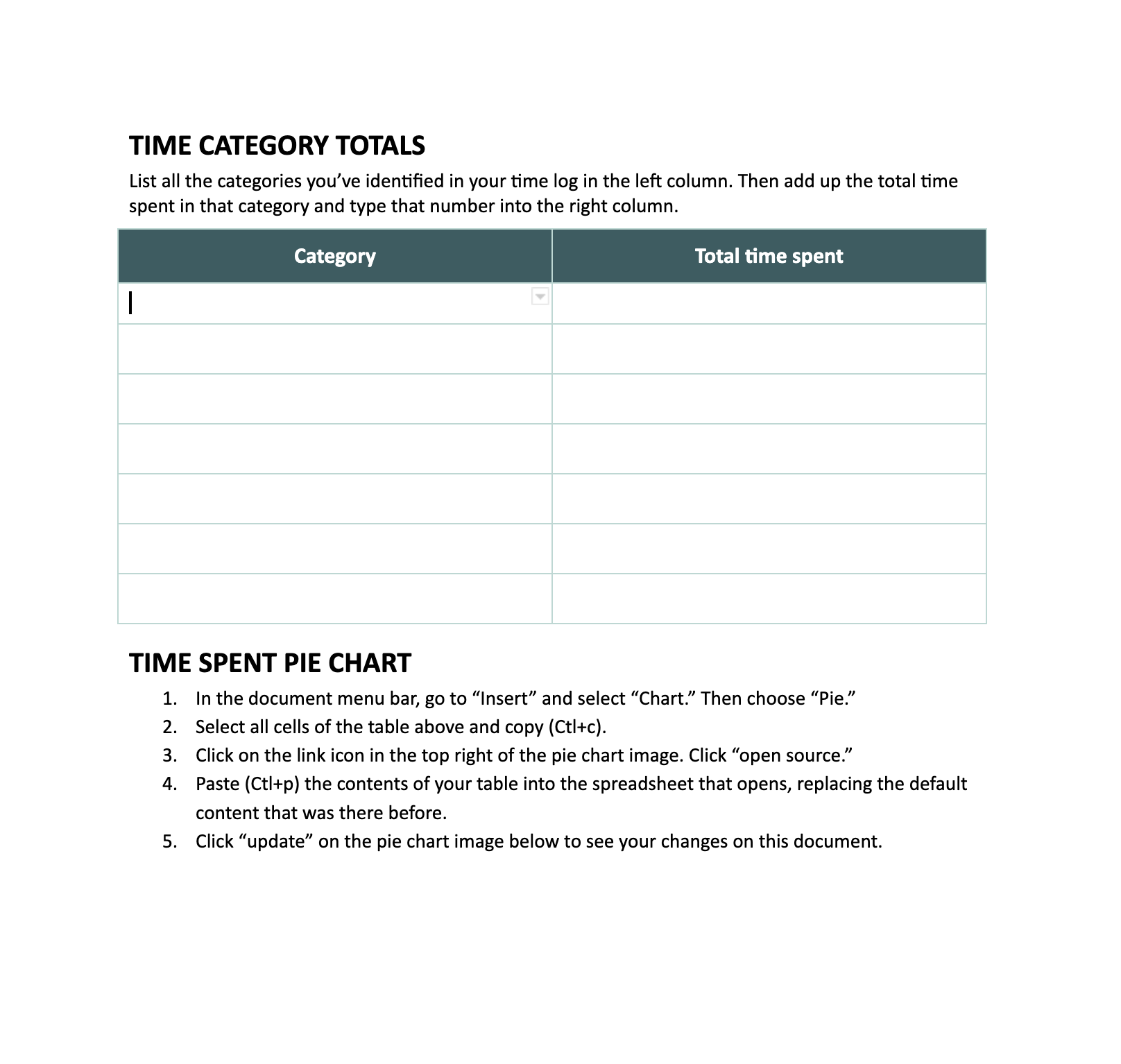 List all the categories you’ve identified in your time log in the left column. 
Add up the total time spent in that category and type that number into the right column.
[Speaker Notes: Google Doc Copy Link: https://docs.google.com/document/d/14zBpxazboo7PVhh6QKgGojEMxLCDiL3Tlg1bNcV6ee8/copy]
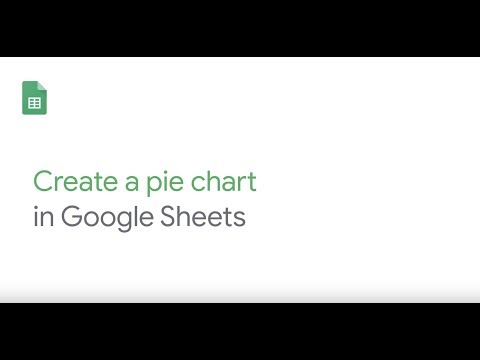 [Speaker Notes: Paste the category totals table into Google sheets and make a pie chart, per the instructions in this video:  https://www.youtube.com/watch?v=7vNLa9IiJkY]
Baking a Pie Chart
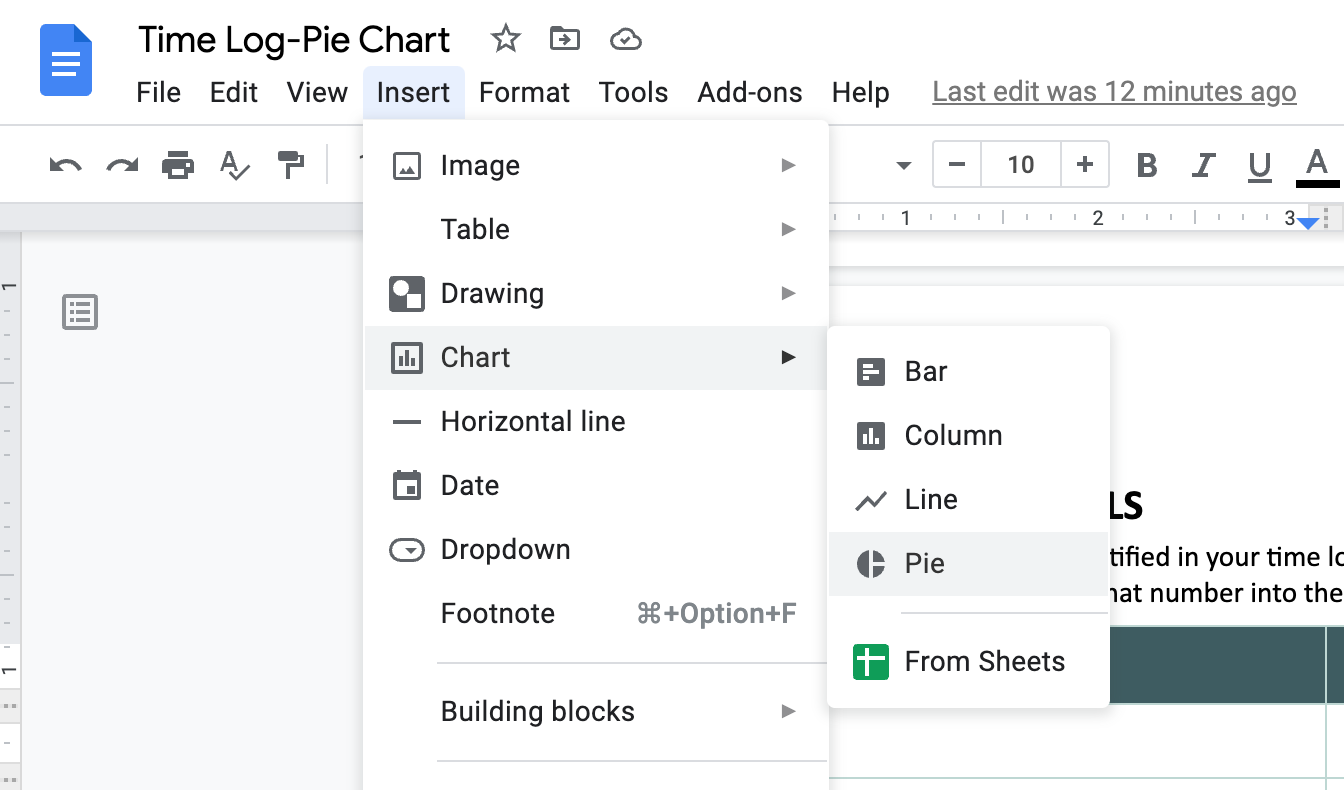 In the document menu bar, go to “Insert.” 
Select “Chart.” 
Choose “Pie” from the dropdown menu on the right.
Baking a Pie Chart
Select all cells of the table above and copy (Ctrl+c).
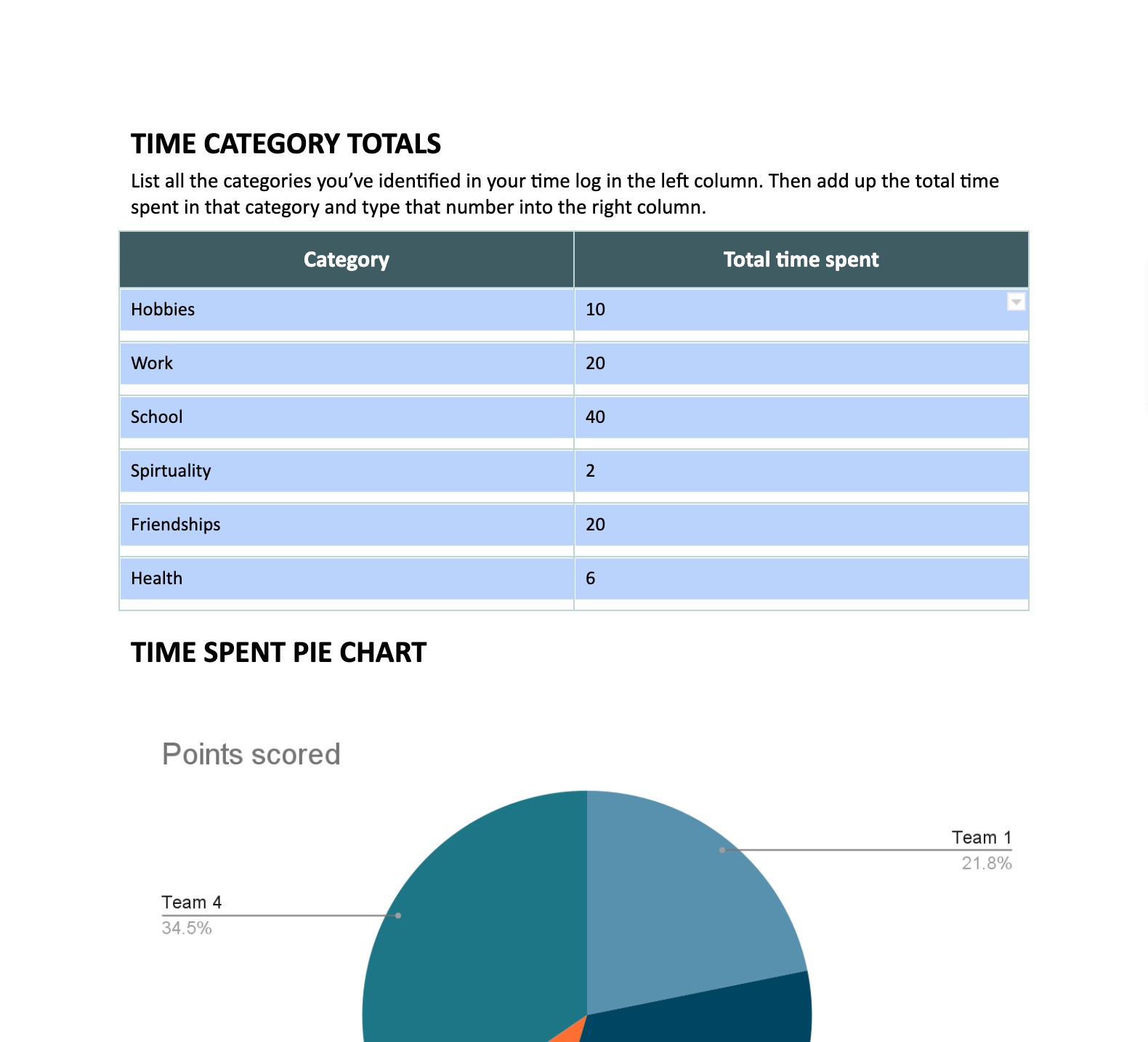 Baking a Pie Chart
Click on the link icon in the top right of the pie chart image. Click “open source.”
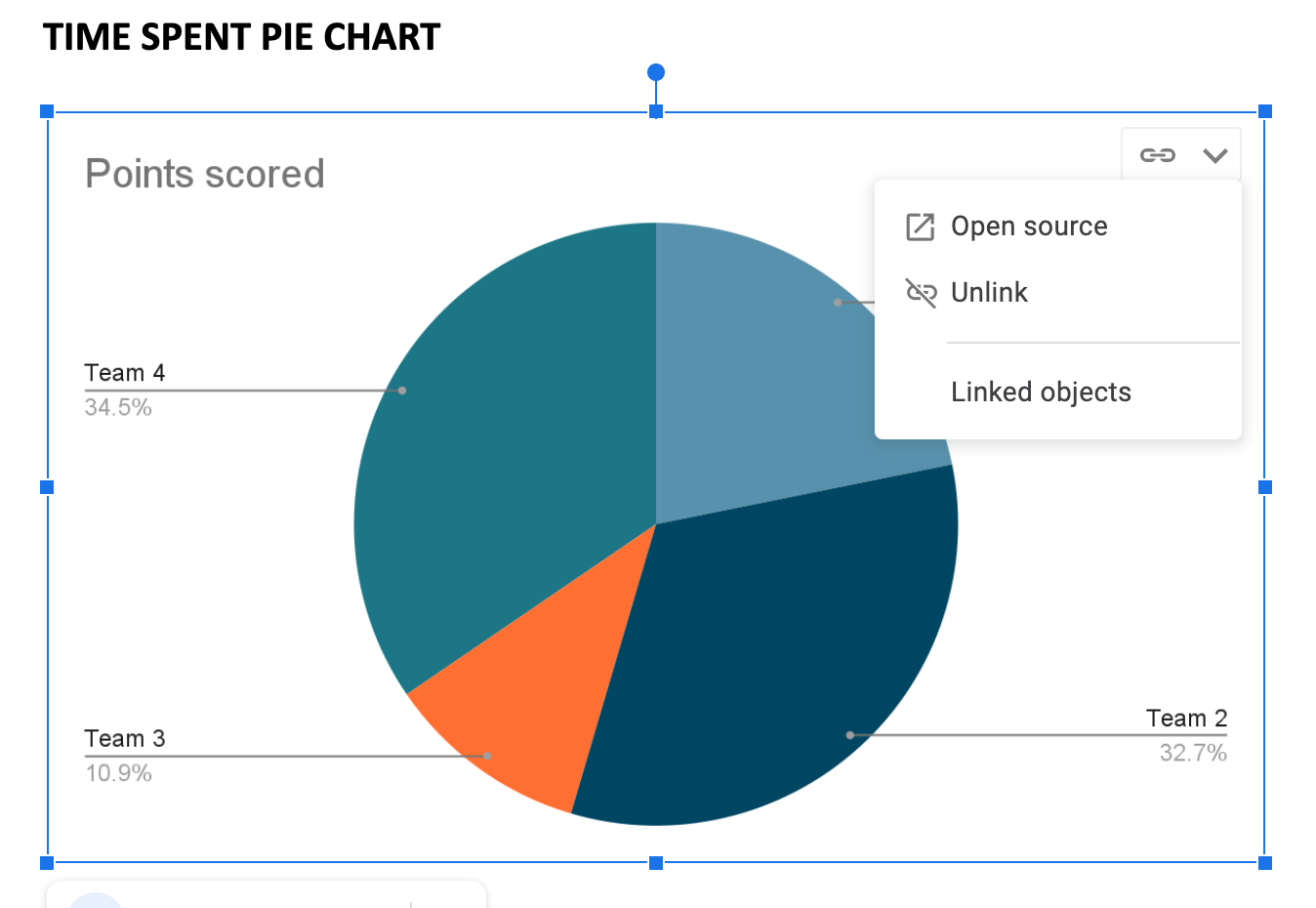 Baking a Pie Chart
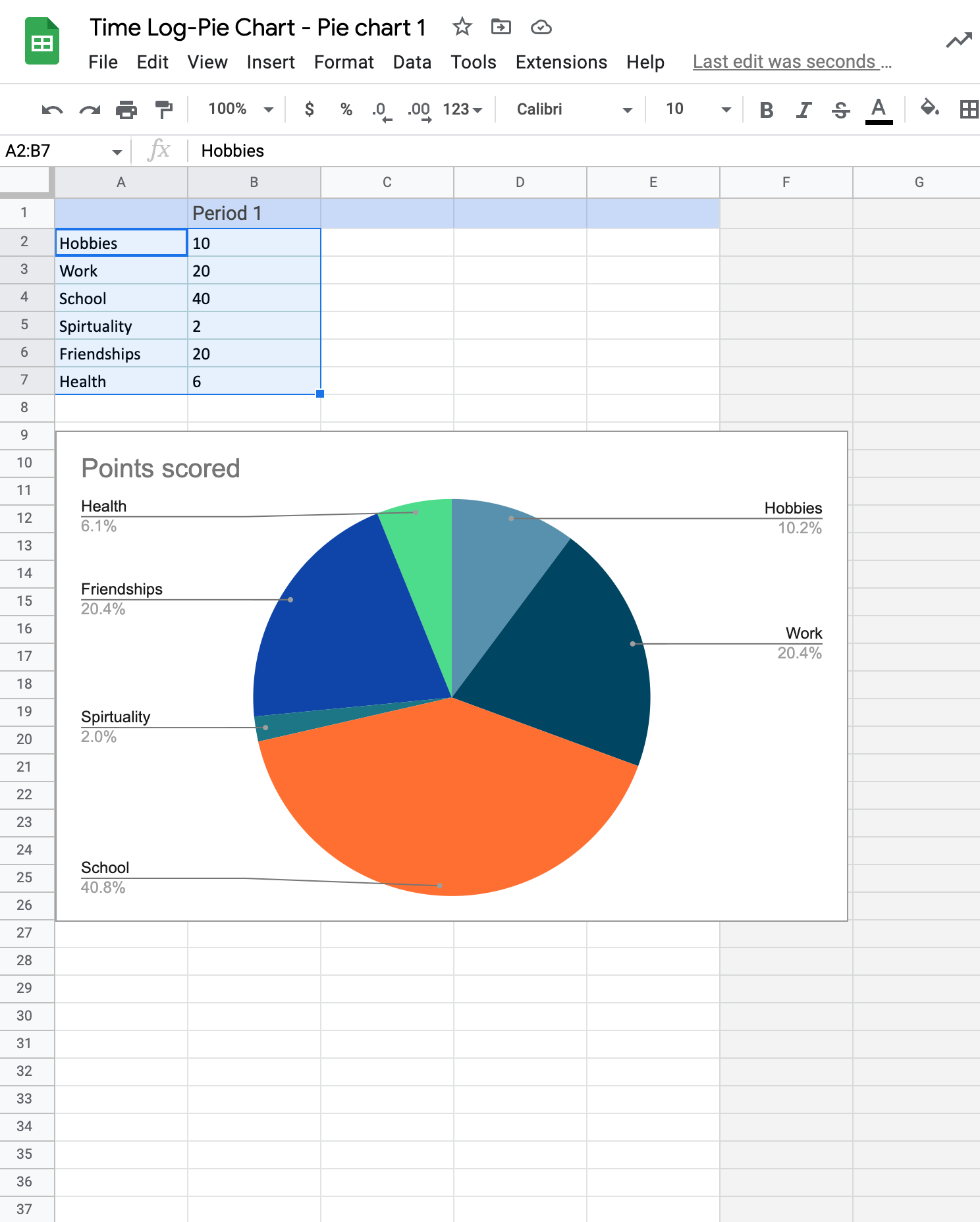 Paste (Ctrl+v) the contents of your table into the spreadsheet that opens, replacing the default content that was there before.
Baking a Pie Chart
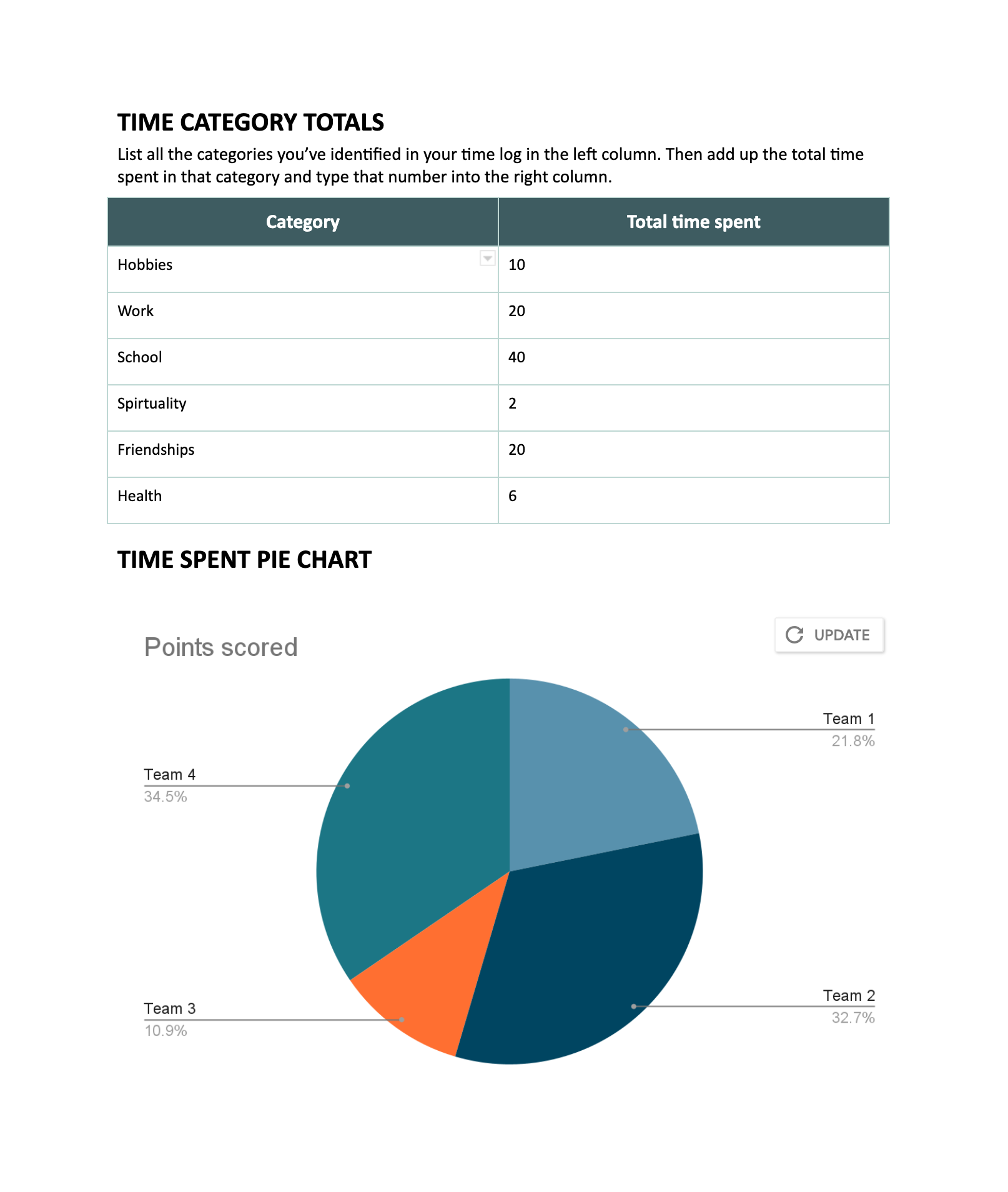 Click “update” on the pie chart image below to see your changes on the document.
Time for Pie Reflection
Do you feel your pie chart represents how you spend your time? 
Are there things about how you spend your time that you would like to change? 
Are there things you ought to change to manage your time better?
[Speaker Notes: Sample Response: "I'd like to spend more time playing video games."

Note: The last two questions are not necessarily the same - I may want to change my time to play more video games, but I may need to change my time to read more.]
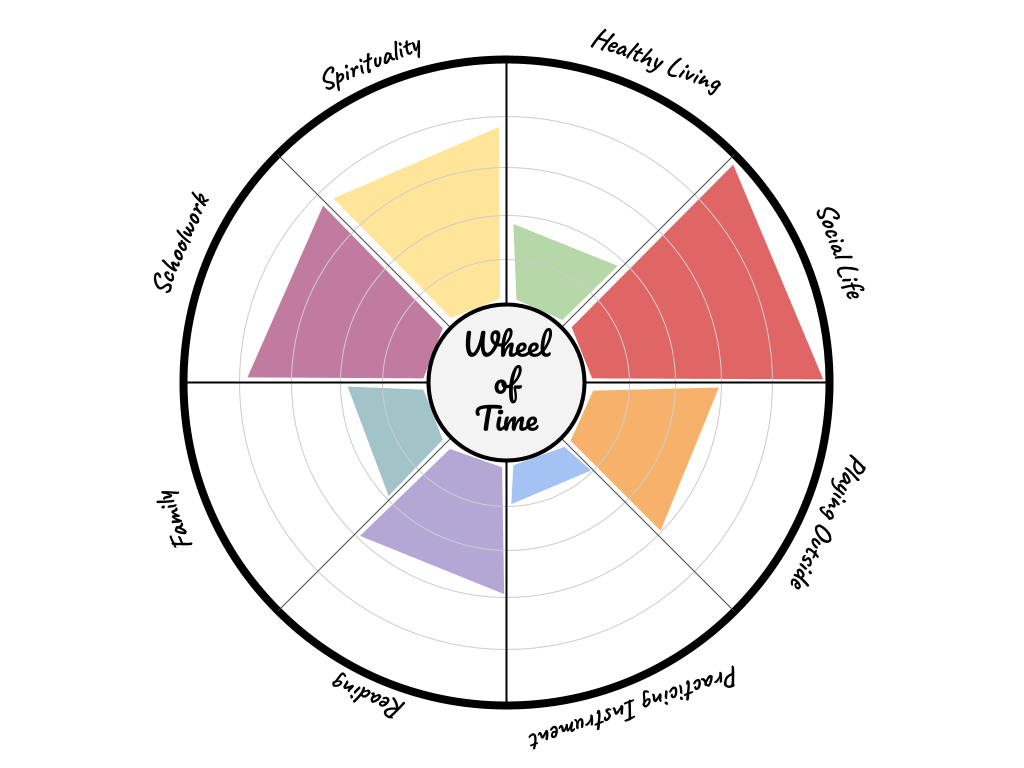 Wheel of Time
Rate your time usage in relation to your personal needs and goals.
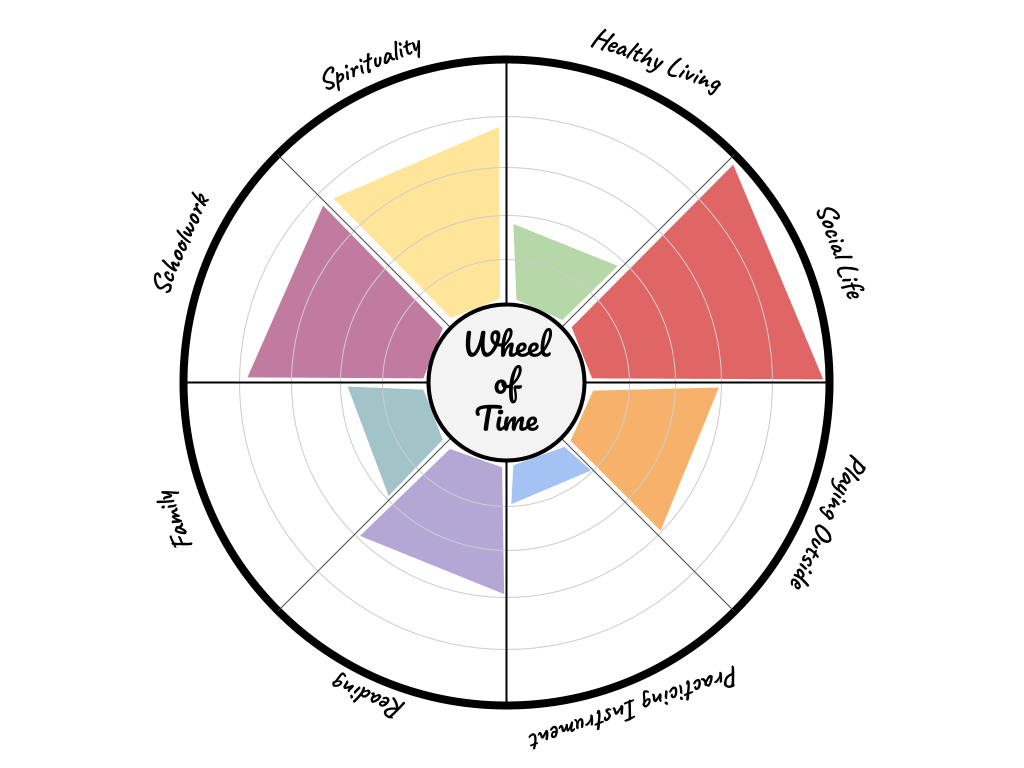 Goal
Write down something you will do to improve your score in one area of your Wheel of Time.